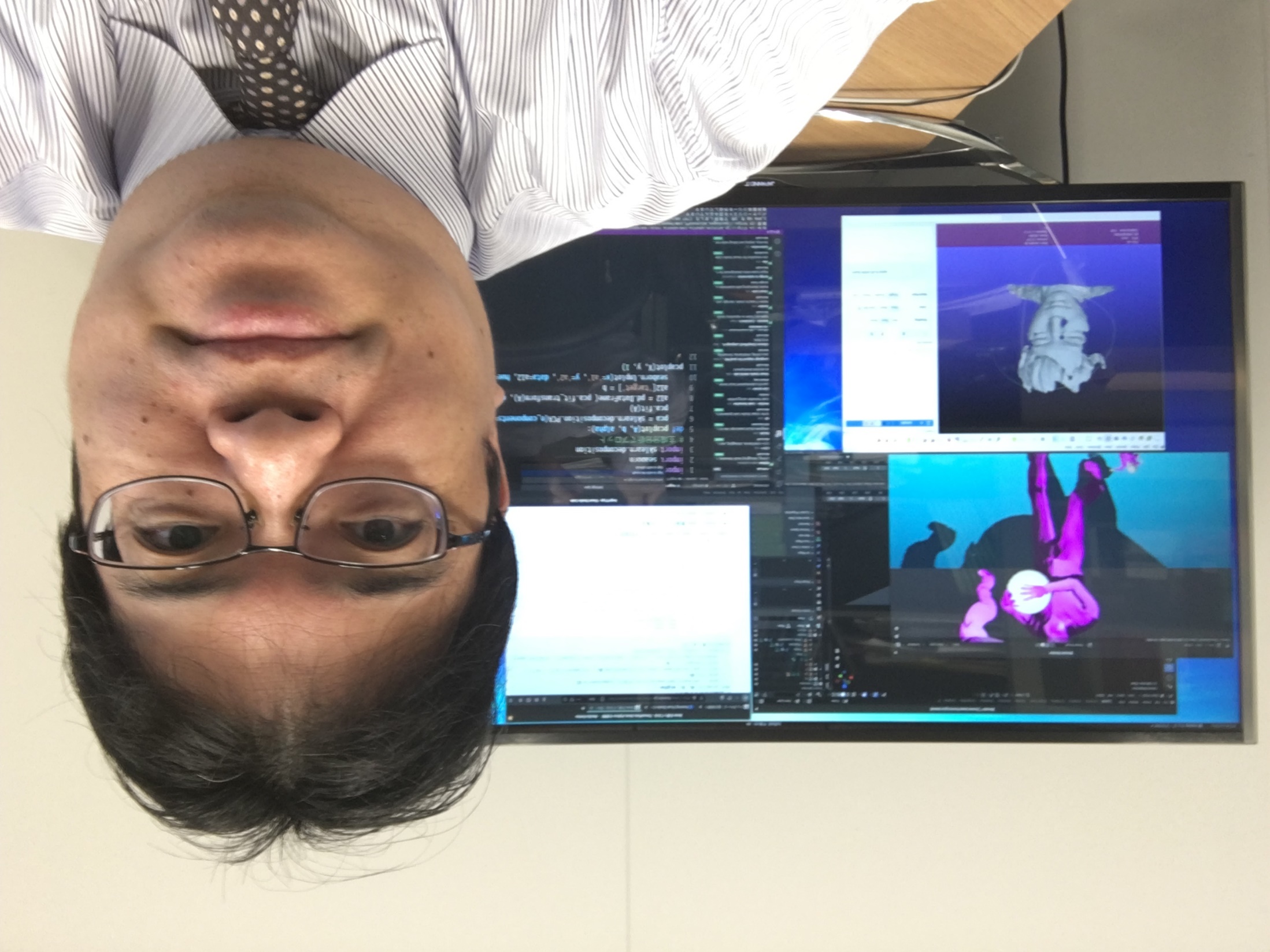 rd-11. リレーショナルデータベースとの連携
データサイエンス演習
（R システムを使用）https://www.kkaneko.jp/de/rd/index.html
金子邦彦
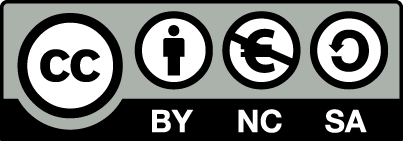 1
Rシステムでのデータの保存
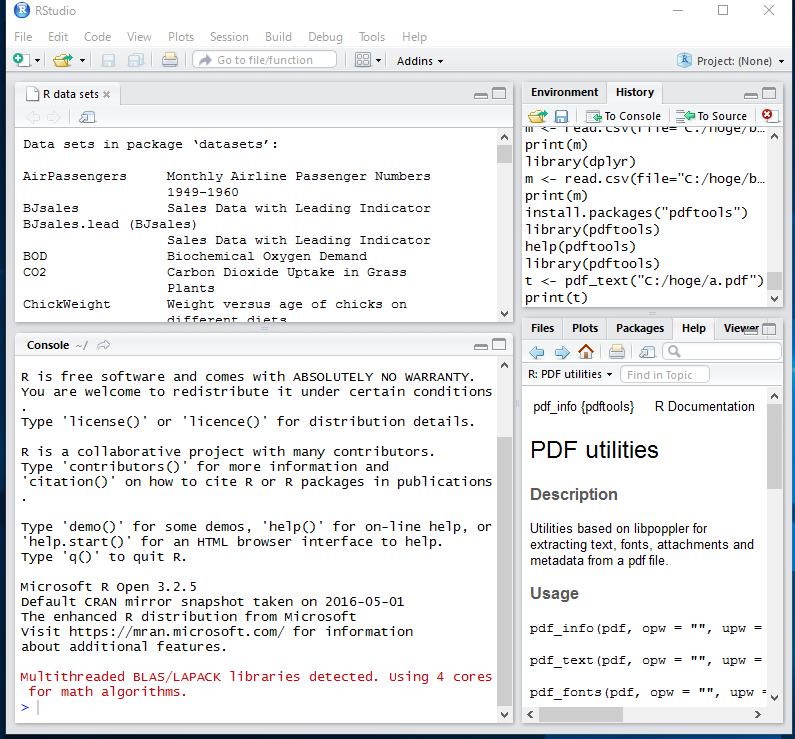 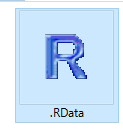 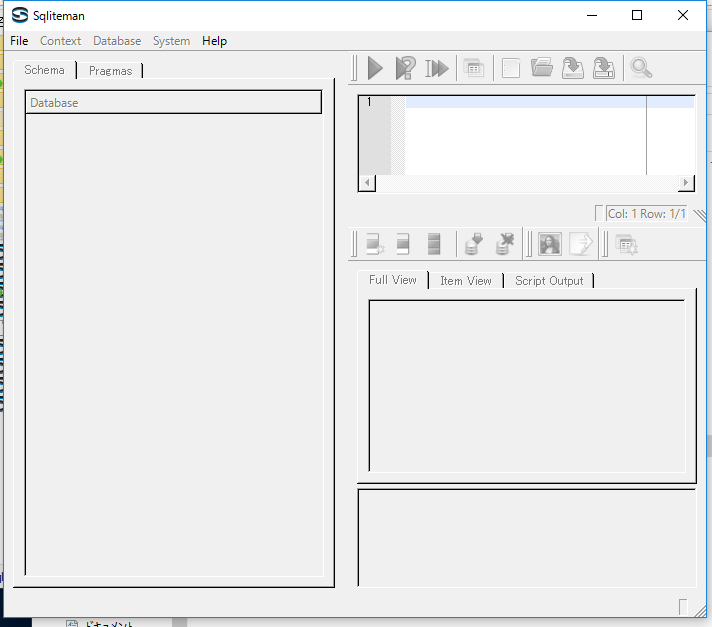 リレーショナルデータベース
管理システム
作業空間
（ワークスペース）
の保存用ファイル
Rシステム
テーブルオブジェクトを
CSV ファイルに
エクスポート
※１ファイル＝１オブジェクト
R データファイル（拡張子: .Rd）へのワークスペースのセーブとロード
※１ファイルに，
複数オブジェクト保存可能
2
なぜデータベースシステム
巨大（メモリに入りきらないくらい）なデータを、軽快に扱いたい
データの共有、データへの並行アクセスを簡単に行えるようにしたい
3
リレーショナルデータベースでは
リレーショナル・データベースには、データの種類ごとに分かれた、たくさんのテーブルが格納される
◇　テーブル名：　商品
◇　テーブル名：　会員
4
リレーショナルデータベースのテーブルの例
◇　テーブル名：　商品
レコード
データ本体
レコード
◇　テーブル名：　会員
レコード
データ本体
レコード
5
リレーショナルデータベース
◆ テーブル名：会員
１．種類の違うデータは、別のテーブル
　　に分ける

２．レコードが、データの基本単位
　　　会員１人　＝　１レコード
　　　ビデオ１本　＝　１レコード

３．データを識別したいときは
　　主キーを使う．
　　　どの会員がどのビデオを借りて
　　　いるかの記録にも主キーを使う
◆ テーブル名：ビデオ
6
11-2. Rシステムでリレーショナルデータベースを扱う
7
RSQLite パッケージ
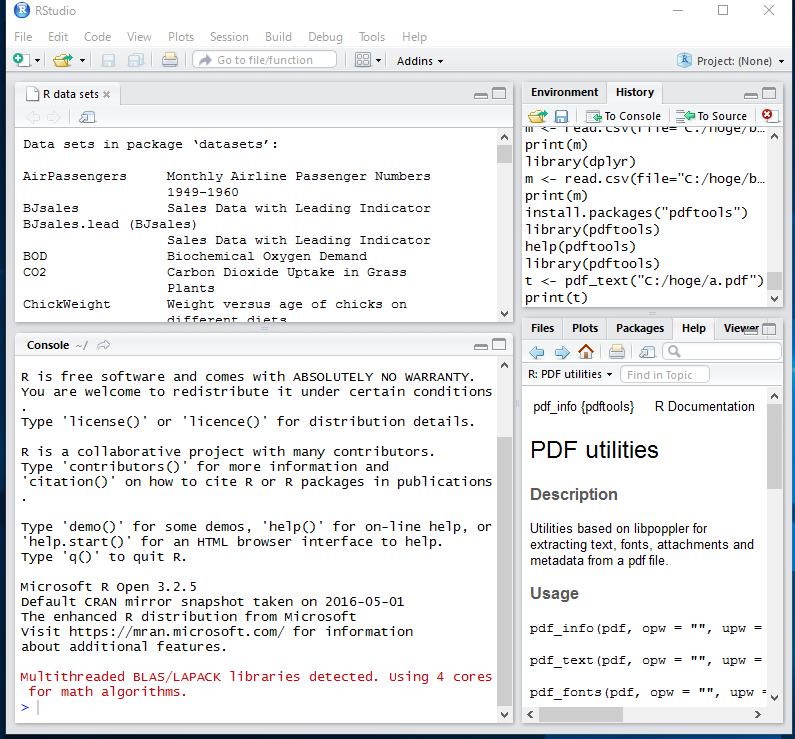 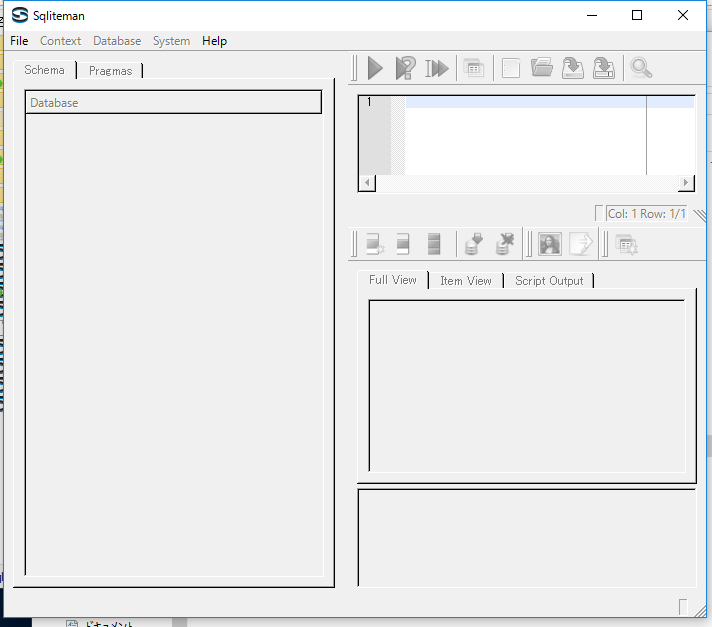 仲立ち
リレーショナルデータベース
管理システム
SQLite バージョン 3
Rシステム
RSQLite 
パッケージ
8
RSQLite パッケージの機能
SQLite3 にアクセスして、SQLite3 のほぼ全機能を扱うことができる
	テーブル定義
	テーブル操作（行の挿入、削除、値の変更）
	SQL問い合わせ
R のテーブルオブジェクトを、SQLite3 の「テーブル」と相互に変換することが簡単にできる機能も
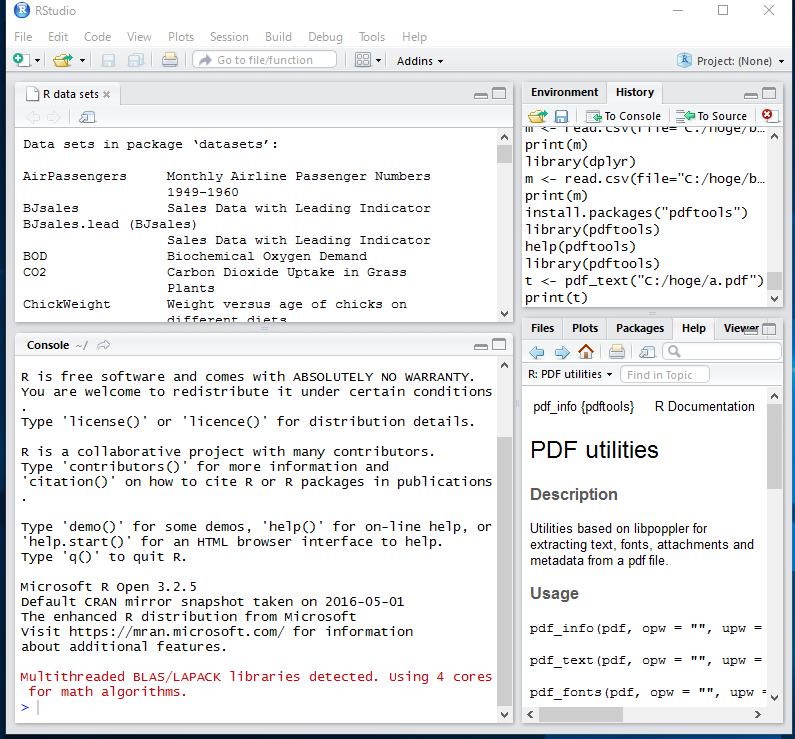 リレーショナルデータベース
管理システム
SQLite バージョン 3
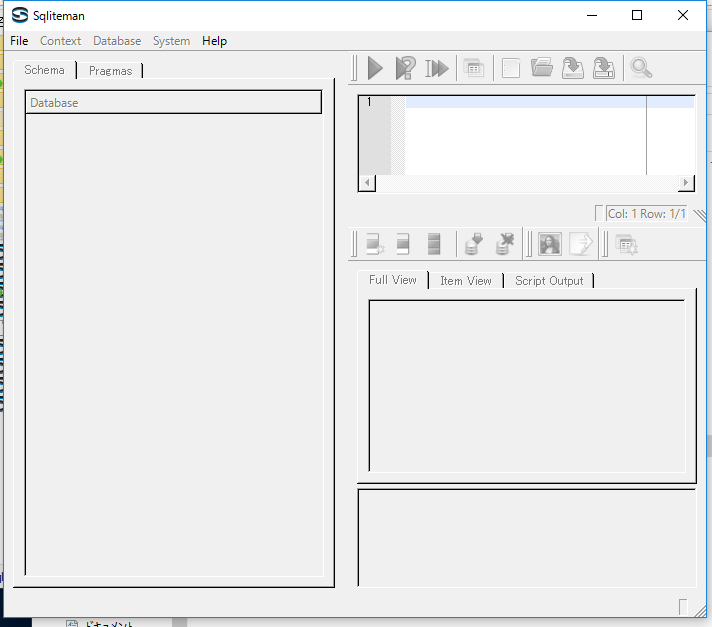 仲立ち
9
Rシステム
R のテーブルオブジェクトと、SQLite3 の「テーブル」
扱いたいデータ
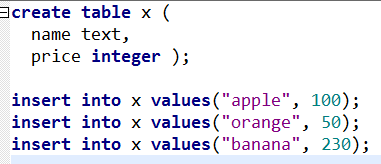 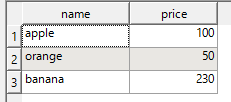 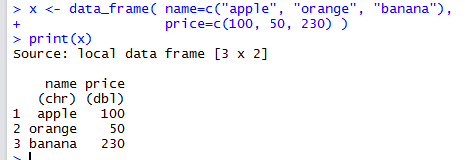 確認表示
テーブル定義と
テーブル生成
R のテーブルオブジェクト
（コンストラクタと確認表示）
SQLite3 のテーブル
10
RSQLite パッケージのインストール
install.packages("RSQLite")
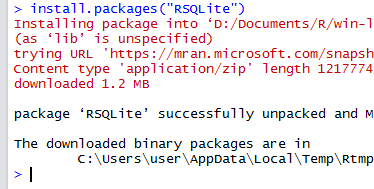 ※ 他のリレーショナルデータベース管理システム MySQL, Oracle, PostgreSQL, 
　SQLServer などを使いたいときは，
　それぞれ用のパッケージを探して，インストールできる
11
R のテーブルオブジェクトを、SQLite に格納（そのとき、SQLite のテーブルに自動変換）
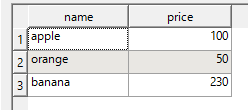 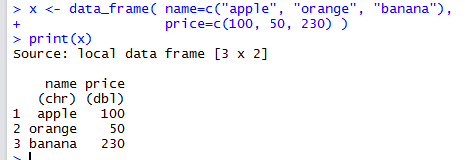 格納
SQLite3 のテーブル
（テーブル名は xx）
R のテーブルオブジェクト
（オブジェクト名は x）
library(dplyr)
x <- data_frame( name=c("apple", "orange", "banana"), 
                  price=c(100, 50, 230) )
print(x)
library(RSQLite)
conn = dbConnect( dbDriver("SQLite"), dbname="hoge.db")
dbConnect(conn)
dbWriteTable(conn, "xx", data.frame(x))
dbDisconnect(conn)
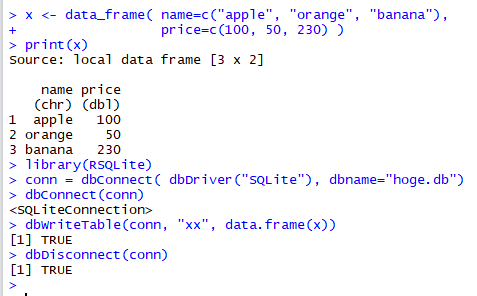 エラーメッセージが
出ないことを確認
12
R のテーブルオブジェクトを、SQLite に格納（そのとき、SQLite のテーブルに自動変換）
Rのテーブルオブジェクト　＝　SQLite のテーブル
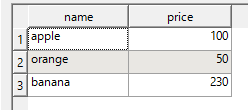 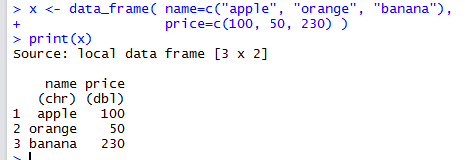 格納
R のテーブルオブジェクト
（テーブル名は xx）
R のテーブルオブジェクト
（オブジェクト名は x）
13
わざとオブジェクト x を消してください
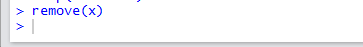 あとで，SQLite から読み込みたいから
14
R のテーブルオブジェクトを、SQLite に格納（そのとき、SQLite のテーブルに自動変換）
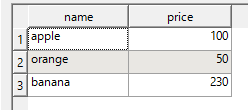 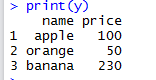 SQLite3 のテーブル
（テーブル名は xx）
R のテーブルオブジェクト
（オブジェクト名は y）
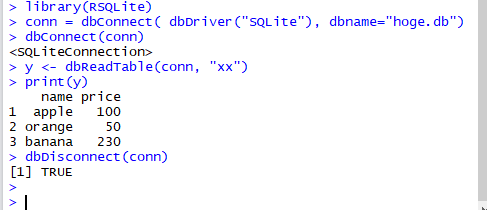 library(RSQLite)
conn = dbConnect( dbDriver("SQLite"), dbname="hoge.db")
dbConnect(conn)
y <- dbReadTable(conn, "xx")
print(y)
dbDisconnect(conn)
エラーメッセージが
出ないことを確認
15
SQL の例
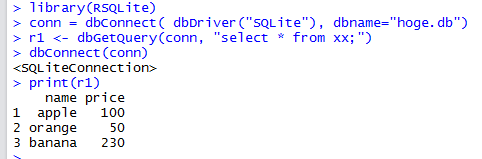 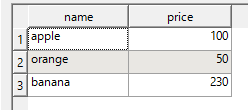 SQLite3 のテーブル
（テーブル名は xx）
library(RSQLite)
conn = dbConnect( dbDriver("SQLite"), dbname="hoge.db")
dbConnect(conn)
r1 <- dbGetQuery(conn, "select name from xx;")
print(r1)
dbDisconnect(conn)
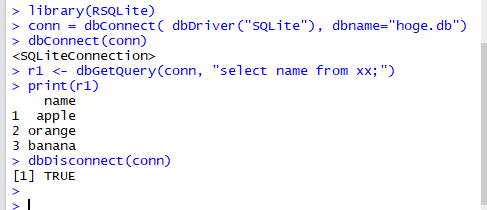 エラーメッセージが
出ないことを確認
16